Ch 6 Skeletal System: Cartilage, Bone Classification, Gross Anatomy, and Microscopic Anatomy
© 2016 Pearson Education, Inc.
6.1  Skeletal Cartilages
The human skeleton initially consists of just cartilage, which is replaced by bone, except in areas requiring flexibility
© 2016 Pearson Education, Inc.
Basic Structure, Types, and Locations
Skeletal cartilage: made of highly resilient, molded cartilage tissue that consists primarily of water 
Contains no blood vessels or nerves
Perichondrium: layer of dense connective tissue surrounding cartilage like a girdle
Helps cartilage resist outward expansion
Contains blood vessels for nutrient delivery to cartilage
Cartilage is made up of chondrocytes, cells encased in small cavities (lacunae) within jelly-like extracellular matrix
© 2016 Pearson Education, Inc.
Basic Structure, Types, and Locations (cont.)
Three types of cartilage:
Hyaline cartilage
Provides support, flexibility, and resilience
Most abundant type; contains collagen fibers only
Articular (joints), costal (ribs), respiratory (larynx), nasal cartilage (nose tip)
Elastic cartilage
Similar to hyaline cartilage, but contains elastic fibers
External ear and epiglottis
Fibrocartilage
Thick collagen fibers: has great tensile strength
Menisci of knee; vertebral discs
© 2016 Pearson Education, Inc.
Figure 6.1 The bones and cartilages of the human skeleton.
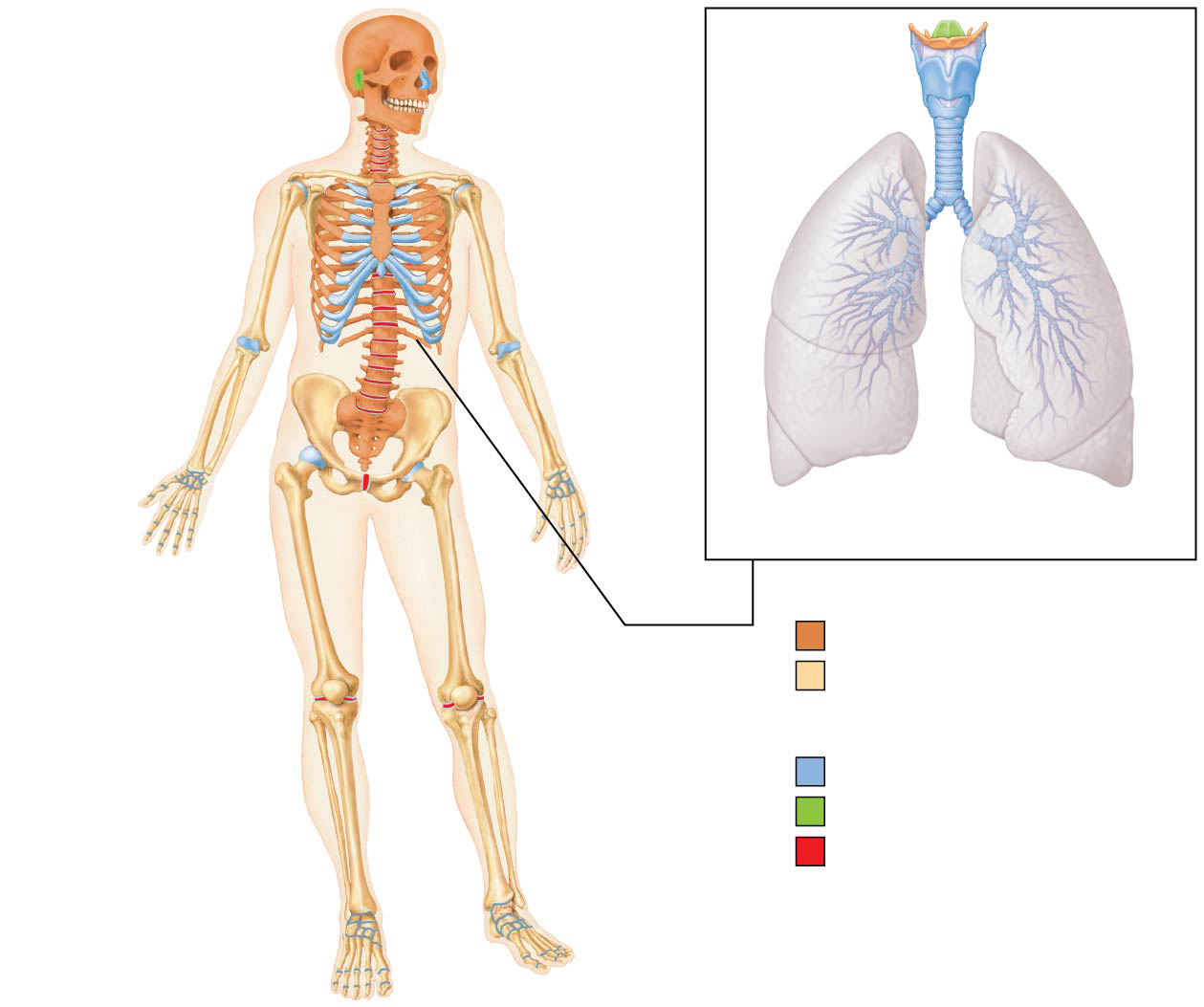 Epiglottis
Thyroid
cartilage
Larynx
Cartilage in
external ear
Cartilages in
nose
Cricoid
cartilage
Trachea
Articular
cartilage
of a joint
Lung
Costal
cartilage
Cartilage in
intervertebral
disc
Respiratory
tube cartilages
in neck and thorax
Bones of skeleton
Pubic symphysis
Axial skeleton
Meniscus (padlike
cartilage in
knee joint)
Appendicular skeleton
Cartilages
Hyaline cartilages
Articular cartilage
of a joint
Elastic cartilages
Fibrocartilages
© 2016 Pearson Education, Inc.
Growth of Cartilage
Cartilage grows in two ways:
Appositional growth
Cartilage-forming cells in perichondrium secrete matrix against external face of existing cartilage
New matrix laid down on surface of cartilage
Interstitial growth
Chondrocytes within lacunae divide and secrete new matrix, expanding cartilage from within
New matrix made within cartilage
© 2016 Pearson Education, Inc.
Growth of Cartilage (cont.)
Calcification of cartilage occurs during normal bone growth in youth, but can also occur in old age
Hardened cartilage is not the same as bone
© 2016 Pearson Education, Inc.
6.2  Functions of Bones
There are seven important functions of bones:
 Support
For body and soft organs
 Protection
Protect brain, spinal cord, and vital organs
 Movement
Levers for muscle action
 Mineral and growth factor storage
Calcium and phosphorus, and growth factors reservoir
© 2016 Pearson Education, Inc.
6.2  Functions of Bones
Blood cell formation 
Hematopoiesis occurs in red marrow cavities of certain bones 
 Triglyceride (fat) storage
Fat, used for an energy source, is stored in bone cavities
 Hormone production
Osteocalcin secreted by bones helps to regulate insulin secretion, glucose levels, and metabolism
© 2016 Pearson Education, Inc.
6.3  Classification of Bones
206 named bones in human skeleton
Divided into two groups based on location
Axial skeleton
Long axis of body
Skull, vertebral column, rib cage
Appendicular skeleton
Bones of upper and lower limbs
Girdles attaching limbs to axial skeleton
© 2016 Pearson Education, Inc.
Figure 6.1 The bones and cartilages of the human skeleton.
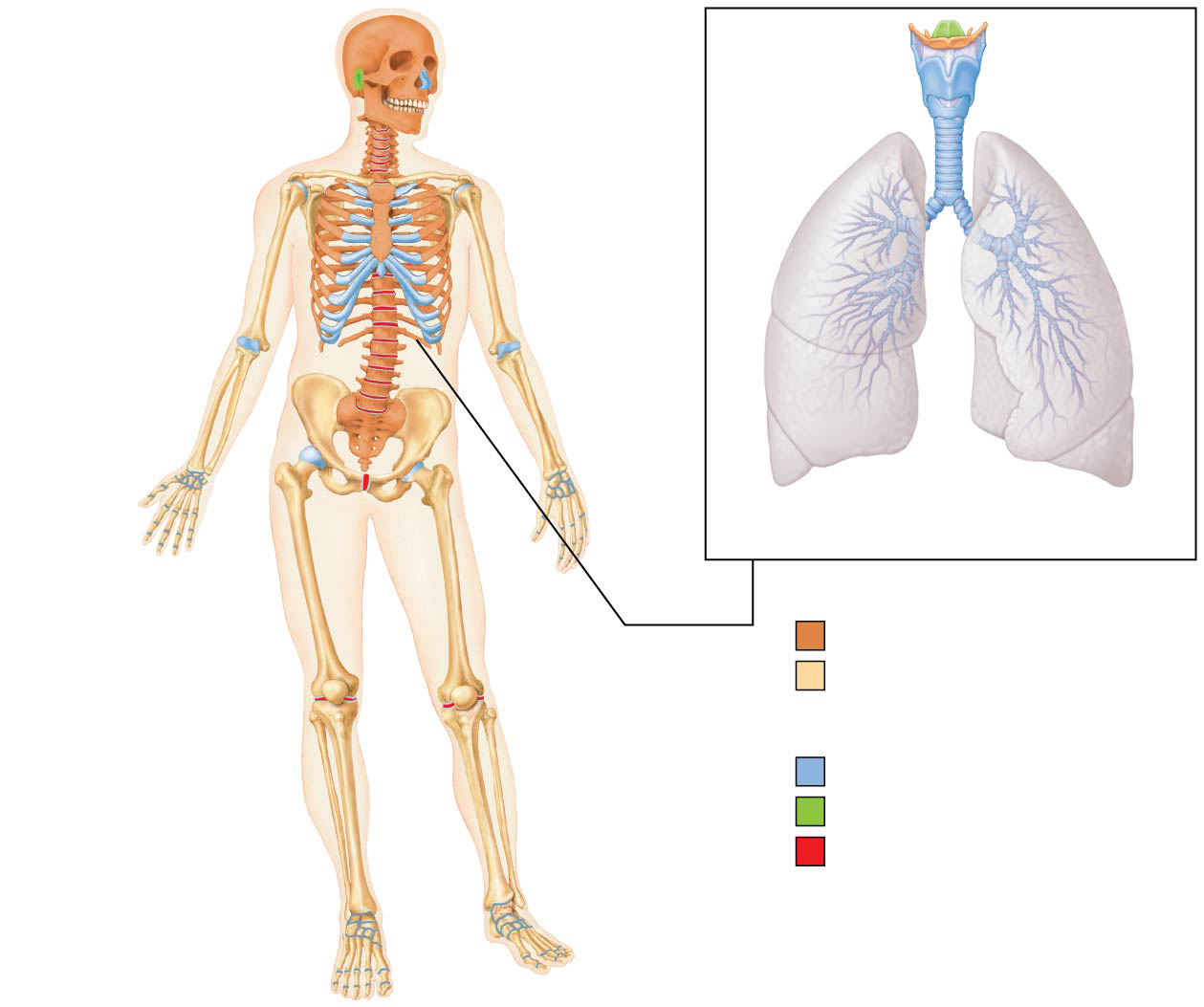 Epiglottis
Thyroid
cartilage
Larynx
Cartilage in
external ear
Cartilages in
nose
Cricoid
cartilage
Trachea
Articular
cartilage
of a joint
Lung
Costal
cartilage
Cartilage in
intervertebral
disc
Respiratory
tube cartilages
in neck and thorax
Bones of skeleton
Pubic symphysis
Axial skeleton
Meniscus (padlike
cartilage in
knee joint)
Appendicular skeleton
Cartilages
Hyaline cartilages
Articular cartilage
of a joint
Elastic cartilages
Fibrocartilages
© 2016 Pearson Education, Inc.
6.3  Classification of Bones
Bones are also classified according to one of four shapes:
 Long bones
Longer than they are wide
Limb bones 
 Short bones
Cube-shaped bones (in wrist and ankle)
Sesamoid bones form within tendons (example: patella)
Vary in size and number in different individuals
© 2016 Pearson Education, Inc.
6.3  Classification of Bones
Flat bones
Thin, flat, slightly curved
Sternum, scapulae, ribs, most skull bones 
 Irregular bones
Complicated shapes
Vertebrae and hip bones
© 2016 Pearson Education, Inc.
Figure 6.2 Classification of bones on the basis of shape.
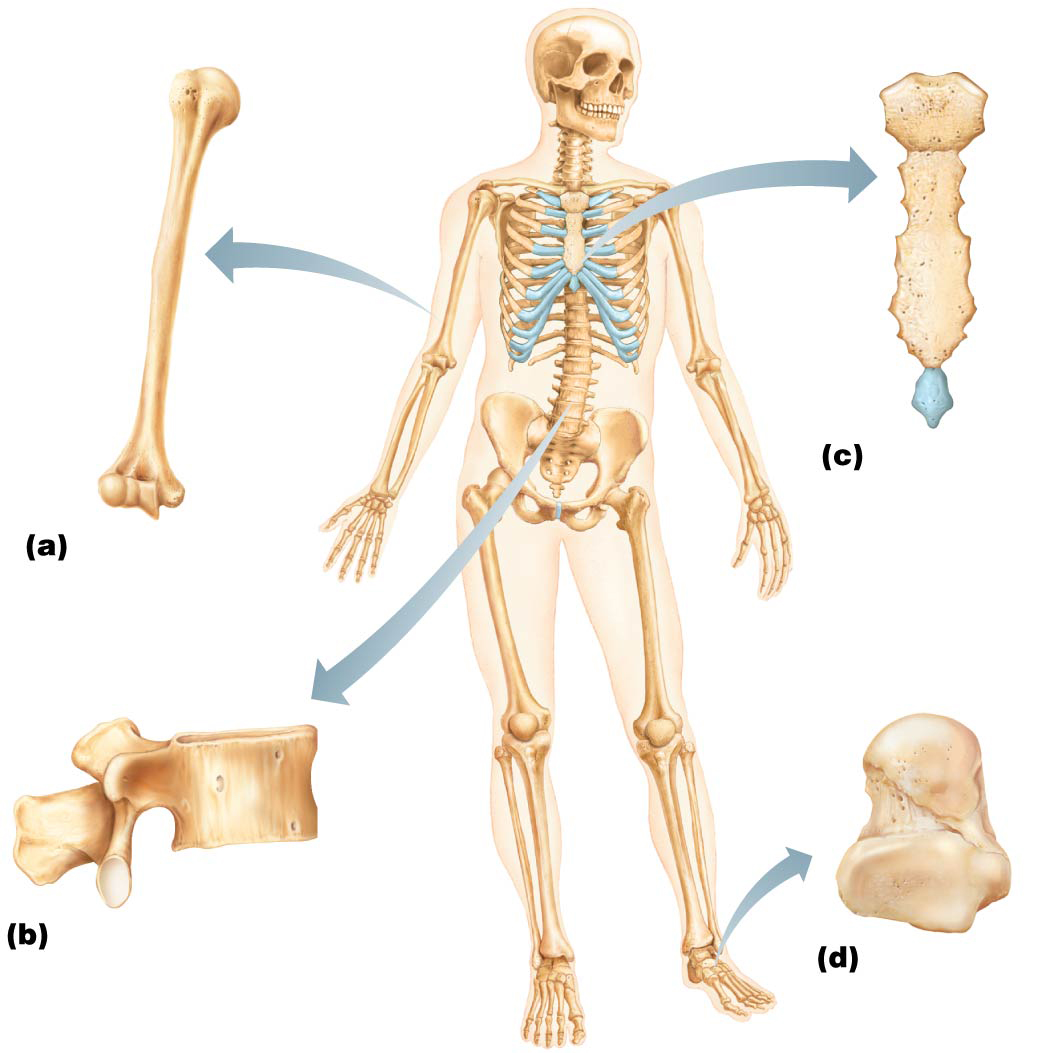 Flat bone
(sternum)
Long bone
(humerus)
Irregular bone (vertebra),
right lateral view
Short bone
(talus)
© 2016 Pearson Education, Inc.
6.4  Bone Structure
Bones are organs because they contain different types of tissues
Bone (osseous) tissue predominates, but a bone also has nervous tissue, cartilage, fibrous connective tissue, muscle cells, and epithelial cells in its blood vessels
Three levels of structure
Gross
Microscopic
Chemical
© 2016 Pearson Education, Inc.
Gross Anatomy
Compact and spongy bone
Compact bone: dense outer layer on every bone that appears smooth and solid
Spongy bone: made up of a honeycomb of small, needle-like or flat pieces of bone called trabeculae
Open spaces between trabeculae are filled with red or yellow bone marrow
© 2016 Pearson Education, Inc.
Gross Anatomy (cont.)
Structure of short, irregular, and flat bones
Consist of thin plates of spongy bone (diploe) covered by compact bone
Compact bone sandwiched between connective tissue membranes
Periosteum covers outside of compact bone, and endosteum covers inside portion of compact bone
Bone marrow is scattered throughout spongy bone; no defined marrow cavity
Hyaline cartilage covers area of bone that is part of a movable joint
© 2016 Pearson Education, Inc.
Figure 6.3 Flat bones consist of a layer of spongy bone sandwiched between two thin layers of compact bone.
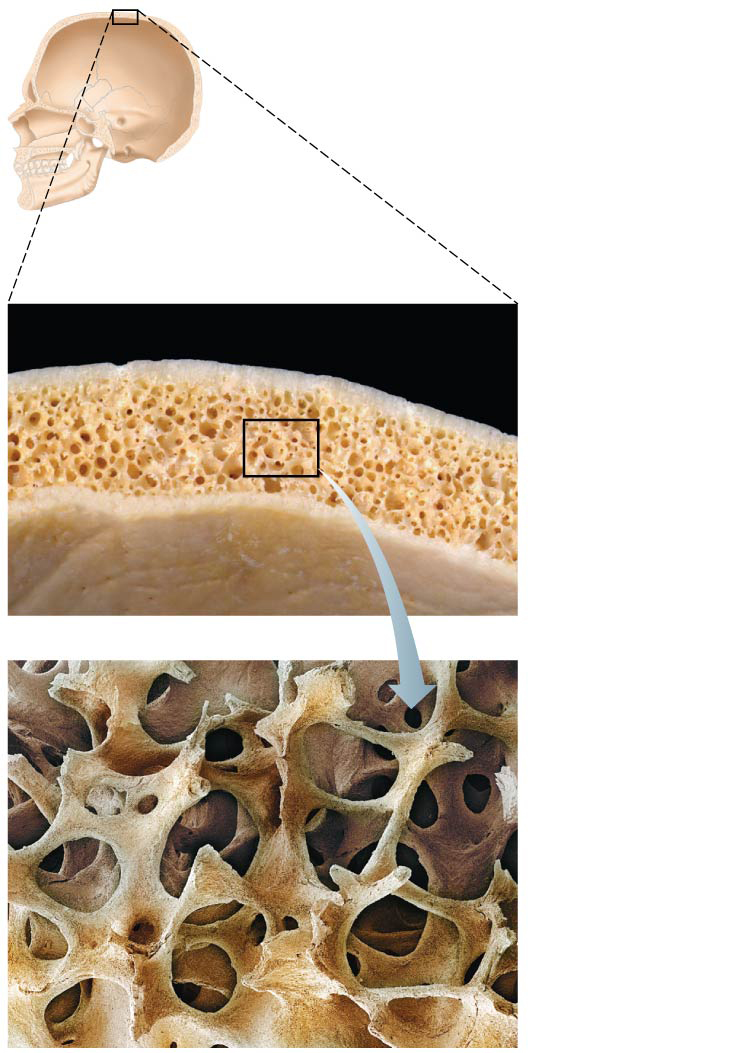 Spongy bone
(diploë)
Compact
bone
Trabeculae of
spongy bone
© 2016 Pearson Education, Inc.
Gross Anatomy (cont.)
Structure of typical long bone
All long bones have a shaft (diaphysis), bone ends (epiphyses), and membranes
Diaphysis: tubular shaft that forms long axis of bone
Consists of compact bone surrounding central medullary cavity that is filled with yellow marrow in adults
Epiphyses: ends of long bones that consist of compact bone externally and spongy bone internally
Articular cartilage covers articular (joint) surfaces
Between diaphysis and epiphysis is epiphyseal line
Remnant of childhood epiphyseal plate where bone growth occurs
© 2016 Pearson Education, Inc.
Figure 6.4a The structure of a long bone (humerus of arm).
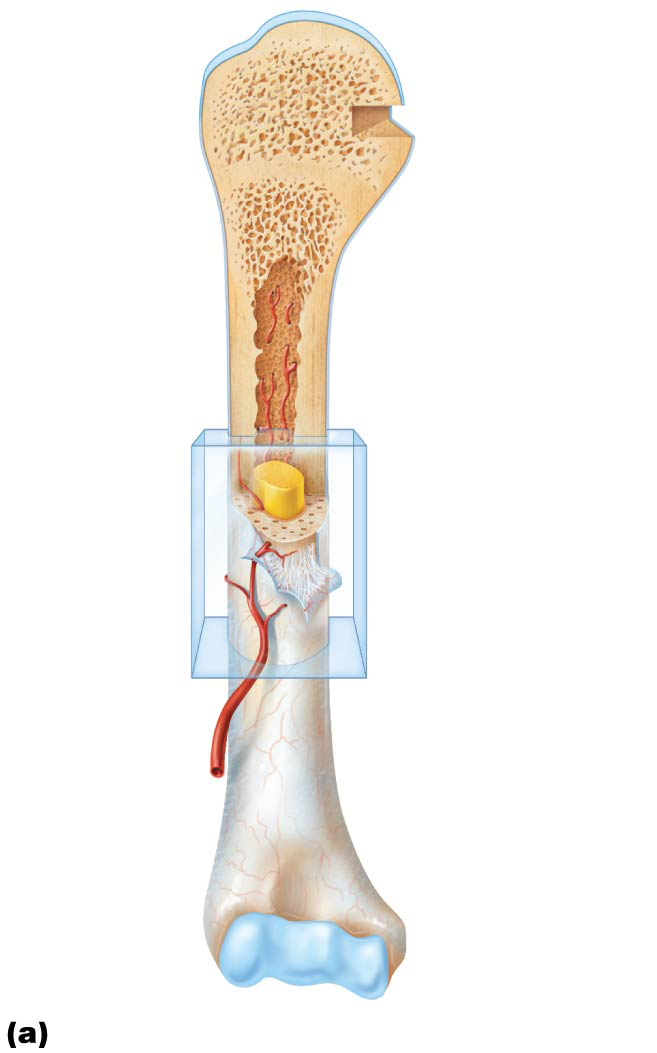 Articular
cartilage
Proximal
epiphysis
Spongy bone
Epiphyseal
line
Periosteum
Compact bone
Medullary
cavity (lined
by endosteum)
Diaphysis
Distal
epiphysis
© 2016 Pearson Education, Inc.
Figure 6.4b The structure of a long bone (humerus of arm).
Articular
cartilage
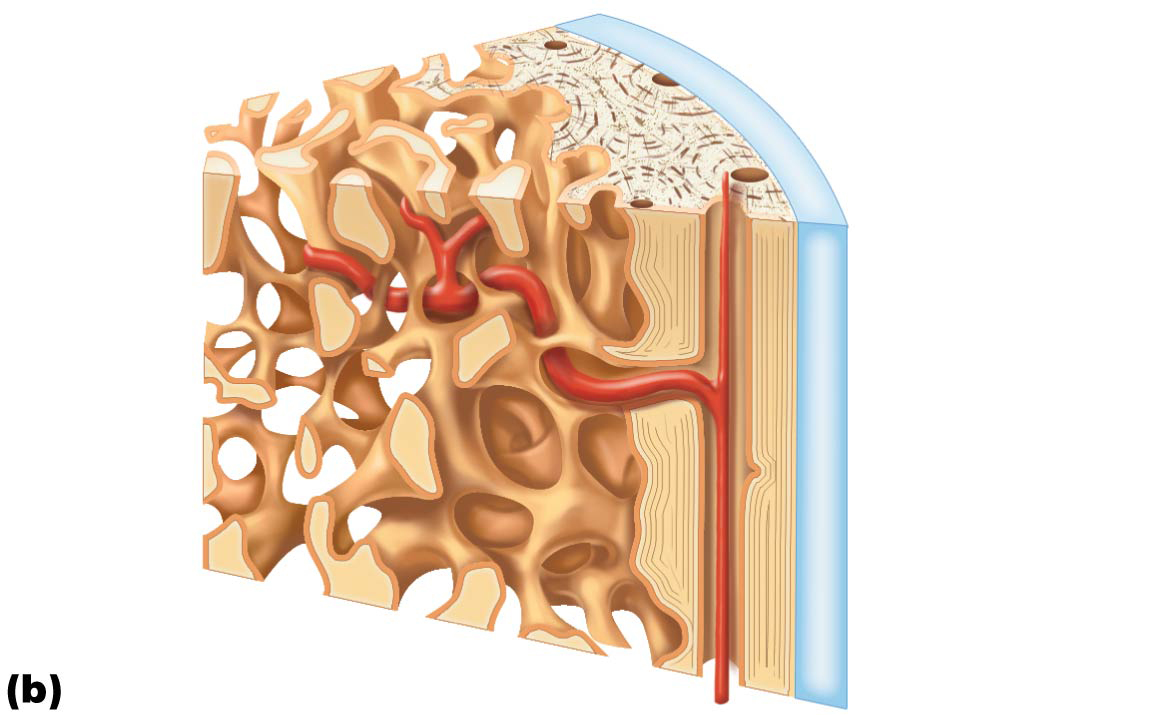 Compact
bone
Spongy
bone
Endosteum
© 2016 Pearson Education, Inc.
Gross Anatomy (cont.)
Membranes: two types (periosteum and endosteum)
Periosteum: white, double-layered membrane that covers external surfaces except joints
Fibrous layer: outer layer consisting of dense irregular connective tissue consisting of Sharpey’s fibers that secure to bone matrix
Osteogenic layer: inner layer abutting bone and contains primitive osteogenic stem cells that gives rise to most all bone cells
Contains many nerve fibers and blood vessels that continue on to the shaft through nutrient foramen openings
Anchoring points for tendons and ligaments
© 2016 Pearson Education, Inc.
Gross Anatomy (cont.)
Membranes (cont.)
Endosteum
Delicate connective tissue membrane covering internal bone surface
Covers trabeculae of spongy bone
Lines canals that pass through compact bone
Like periosteum, contains osteogenic cells that can differentiate into other bone cells
© 2016 Pearson Education, Inc.
Figure 6.4c The structure of a long bone (humerus of arm).
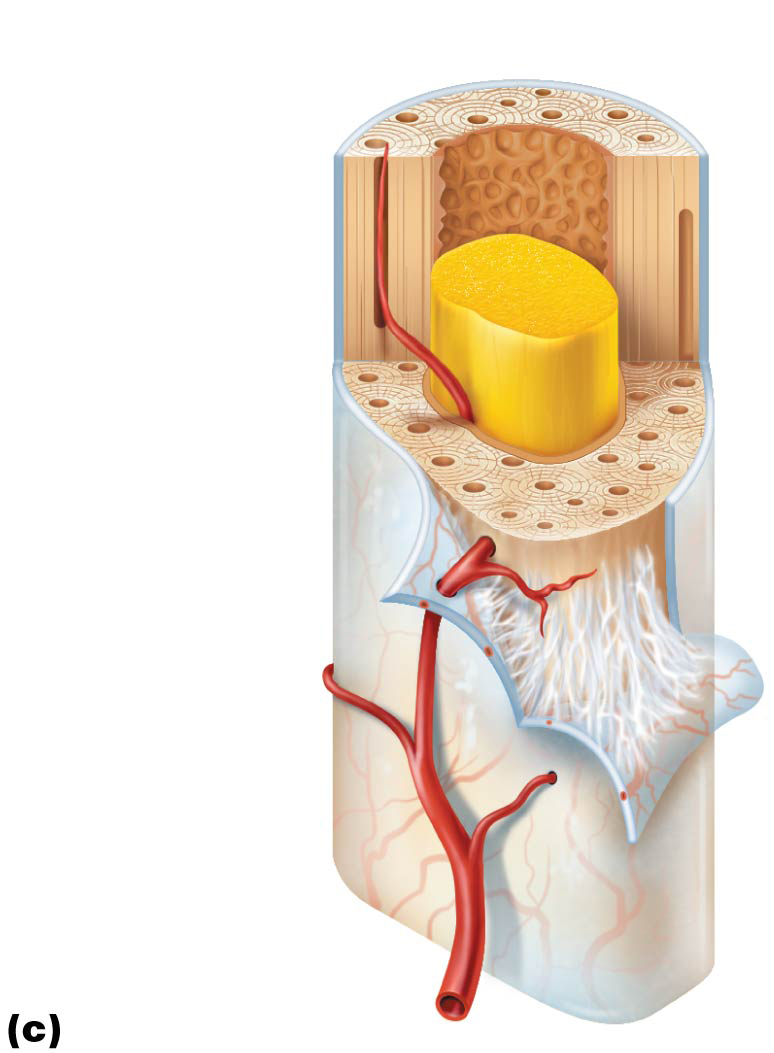 Endosteum
Yellow
bone marrow
Compact bone
Periosteum
Perforating
(Sharpey’s)
fibers
Nutrient
artery
© 2016 Pearson Education, Inc.
Gross Anatomy (cont.)
Hematopoietic tissue in bones
Red marrow is found within trabecular cavities of spongy bone and diploë of flat bones, such as sternum
In newborns, medullary cavities and all spongy bone contain red marrow
In adults, red marrow is located in heads of femur and humerus, but most active areas of hematopoiesis are flat bone diploë and some irregular bones (such as the hip bone)
Yellow marrow can convert to red, if person becomes anemic
© 2016 Pearson Education, Inc.
Gross Anatomy (cont.)
Bone markings
Sites of muscle, ligament, and tendon attachment on external surfaces
Areas involved in joint formation or conduits for blood vessels and nerves
© 2016 Pearson Education, Inc.
Gross Anatomy (cont.)
Bone markings (cont.)
Three types of markings:
Projection: outward bulge of bone
May be due to increased stress from muscle pull or is a modification for joints
Depression: bowl- or groove-like cut-out that can serve as passageways for vessels and nerves, or plays a role in joints
Opening: hole or canal in bone that serves as passageways for blood vessels and nerves
© 2016 Pearson Education, Inc.
Table 6.1-1 Bone Markings
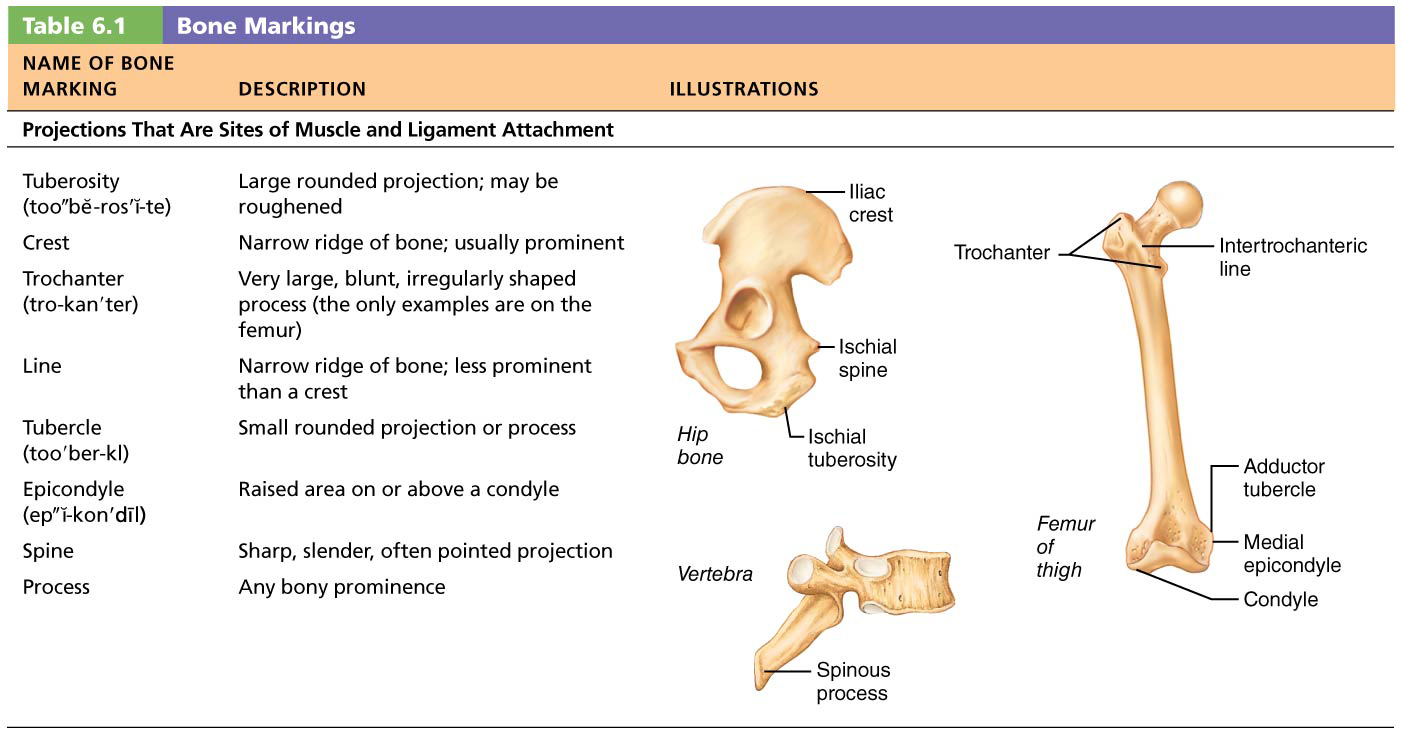 © 2016 Pearson Education, Inc.
Table 6.1-2 Bone Markings (continued)
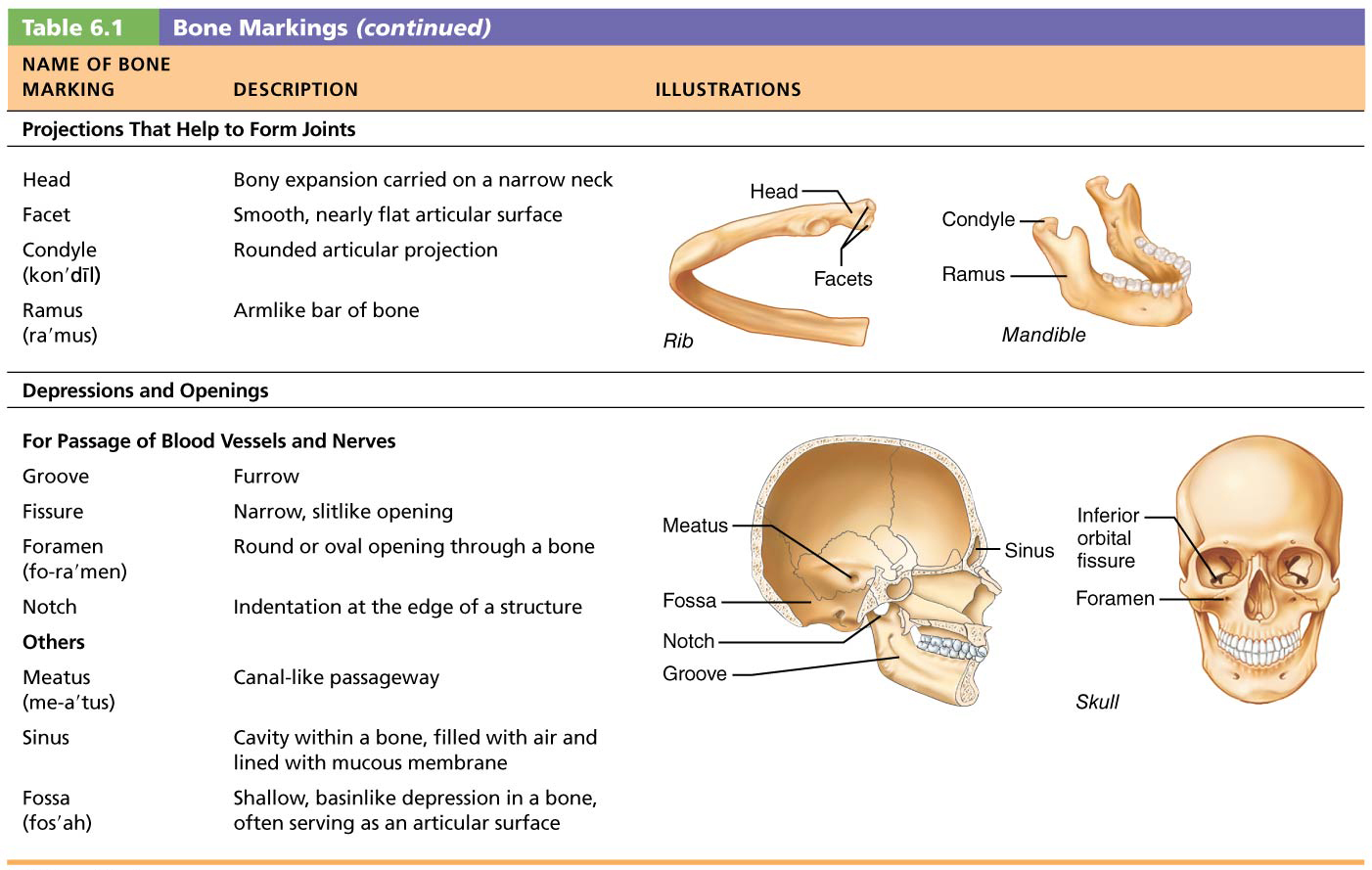 © 2016 Pearson Education, Inc.
Microscopic Anatomy of Bone
Cells of bone tissue
Five major cell types, each of which is a specialized form of the same basic cell type
 Osteogenic cells
 Osteoblasts
 Osteocytes
 Bone-lining cells
 Osteoclasts
© 2016 Pearson Education, Inc.
Microscopic Anatomy of Bone (cont.)
Osteogenic cells
Also called osteoprogenitor cells
Mitotically active stem cells in periosteum and endosteum
When stimulated, they differentiate into osteoblasts or bone-lining cells
Some remain as osteogenic stem cells
© 2016 Pearson Education, Inc.
Microscopic Anatomy of Bone (cont.)
Osteoblasts
Bone-forming cells that secrete unmineralized bone matrix called osteoid
Osteoid is made up of collagen and calcium-binding proteins
Collagen makes up 90% of bone protein
Osteoblasts are actively mitotic
© 2016 Pearson Education, Inc.
Figure 6.5ab Comparison of different types of bone cells.
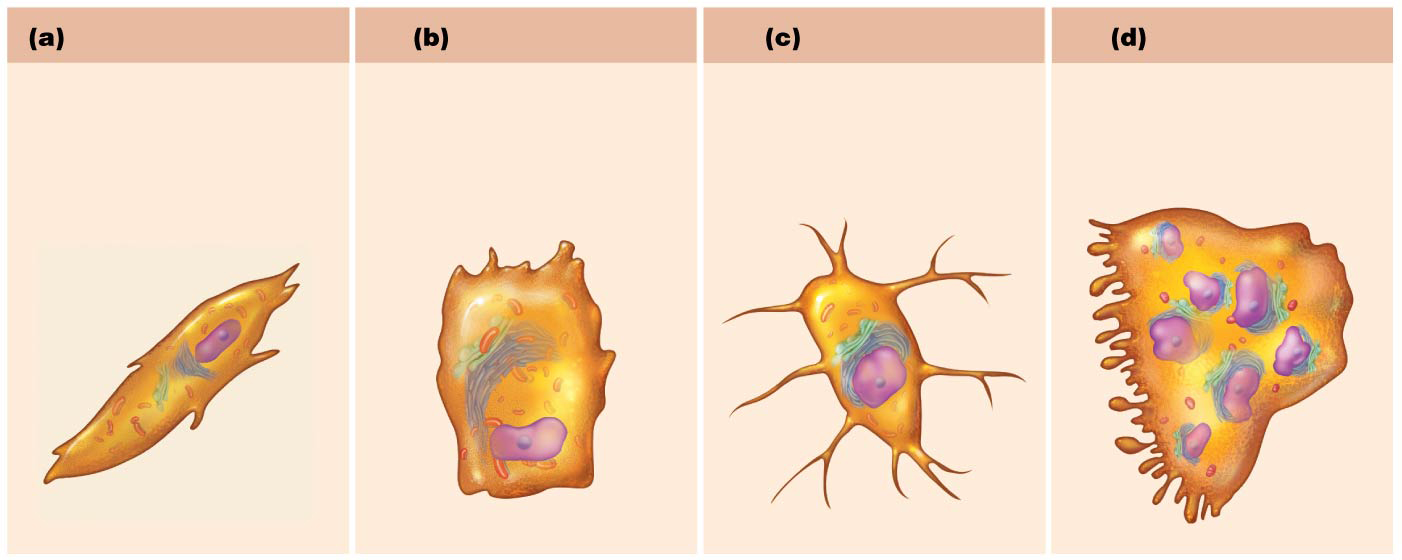 Osteogenic cell
Osteoblast
Stem cell
Matrix-synthesizing
cell responsible for
bone growth
© 2016 Pearson Education, Inc.
Microscopic Anatomy of Bone (cont.)
Osteocytes
Mature bone cells in lacunae that no longer divide
Maintain bone matrix and act as stress or strain sensors
Respond to mechanical stimuli such as increased force on bone or weightlessness
Communicate information to osteoblasts and osteoclasts (cells that destroy bone) so bone remodeling can occur
© 2016 Pearson Education, Inc.
Microscopic Anatomy of Bone (cont.)
Bone-lining cells
Flat cells on bone surfaces believed to also help maintain matrix (along with osteocytes)
On external bone surface, lining cells are called periosteal cells
On internal surfaces, they are called endosteal cells
© 2016 Pearson Education, Inc.
Microscopic Anatomy of Bone (cont.)
Osteoclasts
Derived from same hematopoietic stem cells that become macrophages
Giant, multinucleate cells function in bone resorption (breakdown of bone)
When active, cells are located in depressions called resorption bays
Cells have ruffled borders that serve to increase surface area for enzyme degradation of bone
Also helps seal off area from surrounding matrix
© 2016 Pearson Education, Inc.
Figure 6.5cd Comparison of different types of bone cells.
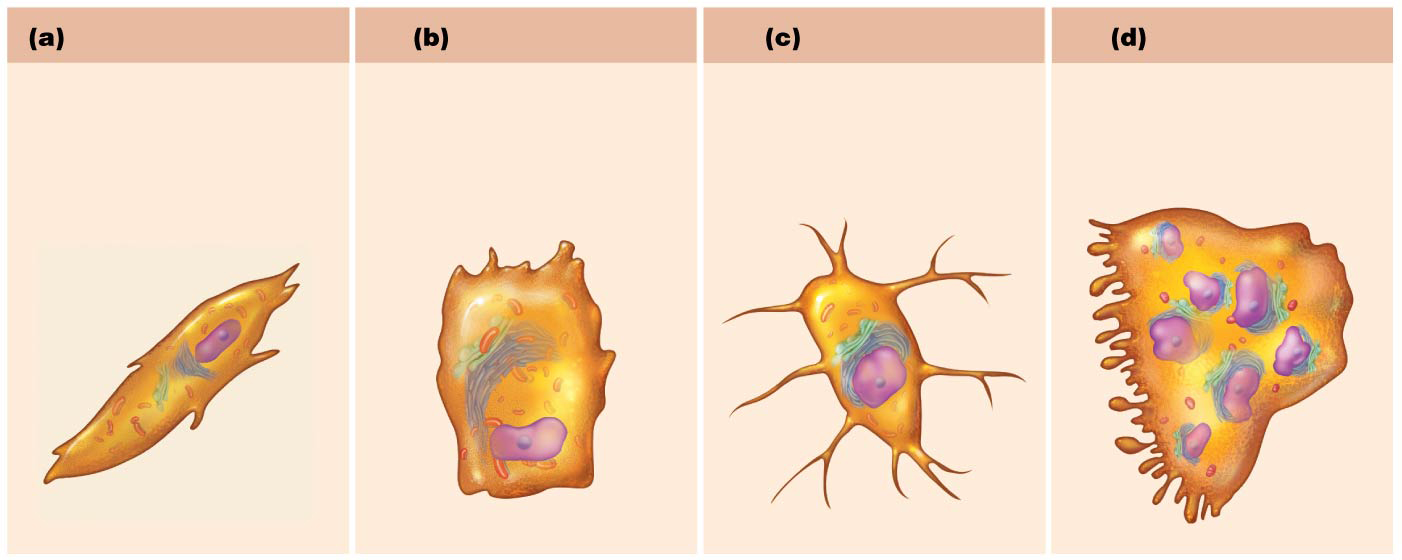 Osteocyte
Osteoclast
Mature bone cell that
monitors and maintains
the mineralized
bone matrix
Bone-resorbing cell
© 2016 Pearson Education, Inc.
Microscopic Anatomy of Bone (cont.)
Compact bone
Also called lamellar bone
Consists of:
Osteon (Haversian system)
Canals and canaliculi
Interstitial and circumferential lamellae
© 2016 Pearson Education, Inc.
Microscopic Anatomy of Bone (cont.)
Osteon (Haversian system)
An osteon is the structural unit of compact bone
Consists of an elongated cylinder that runs parallel to long axis of bone
Acts as tiny weight-bearing pillars
An osteon cylinder consists of several rings of bone matrix called lamellae
Lamellae contain collagen fibers that run in different directions in adjacent rings
Withstands stress and resist twisting
Bone salts are found between collagen fibers
© 2016 Pearson Education, Inc.
Figure 6.6 A single osteon.
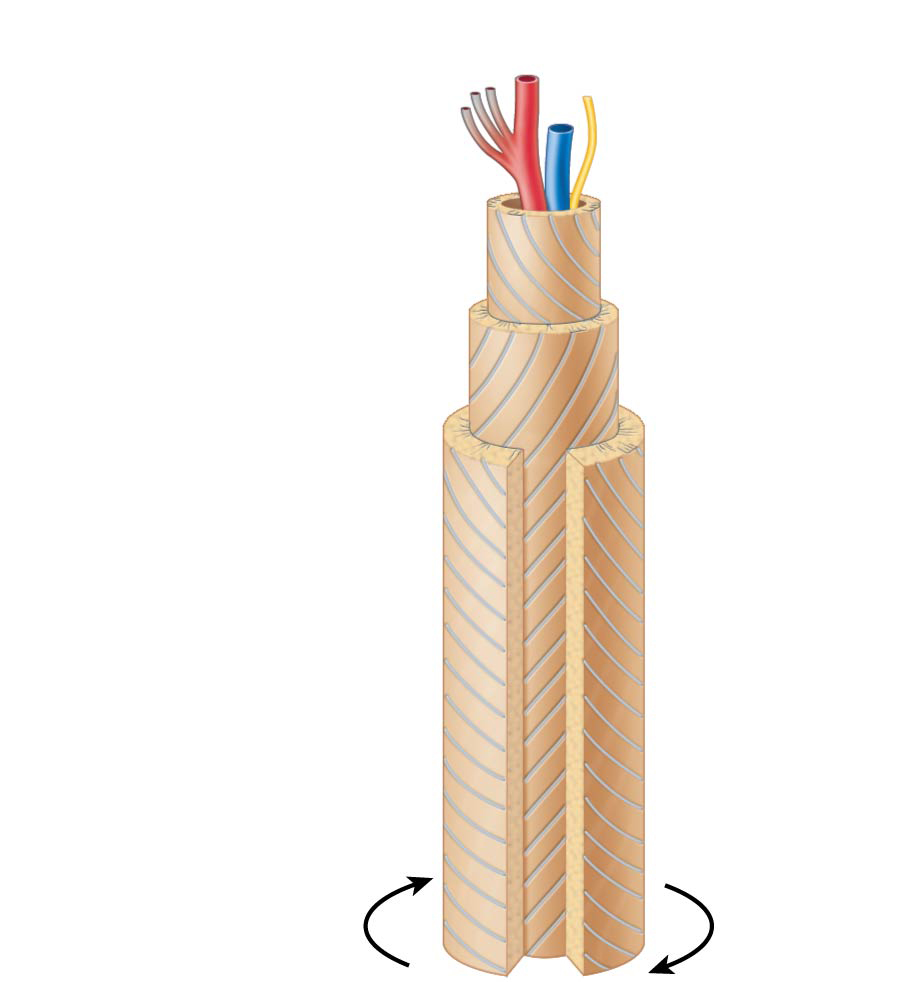 Artery with
capillaries
Structures
in the
central
canal
Vein
Nerve fiber
Lamellae
Collagen
fibers
run in
different
directions
Twisting
force
© 2016 Pearson Education, Inc.
Microscopic Anatomy of Bone (cont.)
Canals and canaliculi
Central (Haversian) canal runs through core of osteon
Contains blood vessels and nerve fibers
Perforating (Volkmann’s) canals: canals lined with endosteum that occur at right angles to central canal
Connect blood vessels and nerves of periosteum, medullary cavity, and central canal
© 2016 Pearson Education, Inc.
Microscopic Anatomy of Bone (cont.)
Canals and canaliculi (cont.)
Lacunae: small cavities that contain osteocytes
Canaliculi: hairlike canals that connect lacunae to each other and to central canal
Osteoblasts that secrete bone matrix maintain contact with each other and osteocytes via cell projections with gap junctions
When matrix hardens and cells are trapped the canaliculi form
Allow communication between all osteocytes of osteon and permit nutrients and wastes to be relayed from one cell to another
© 2016 Pearson Education, Inc.
Microscopic Anatomy of Bone (cont.)
Interstitial and circumferential lamellae
Interstitial lamellae
Lamellae that are not part of osteon
Some fill gaps between forming osteons; others are remnants of osteons cut by bone remodeling
Circumferential lamellae
Just deep to periosteum, but superficial to endosteum, these layers of lamellae extend around entire surface of diaphysis
Help long bone to resist twisting
© 2016 Pearson Education, Inc.
Figure 6.7 Microscopic anatomy of compact bone.
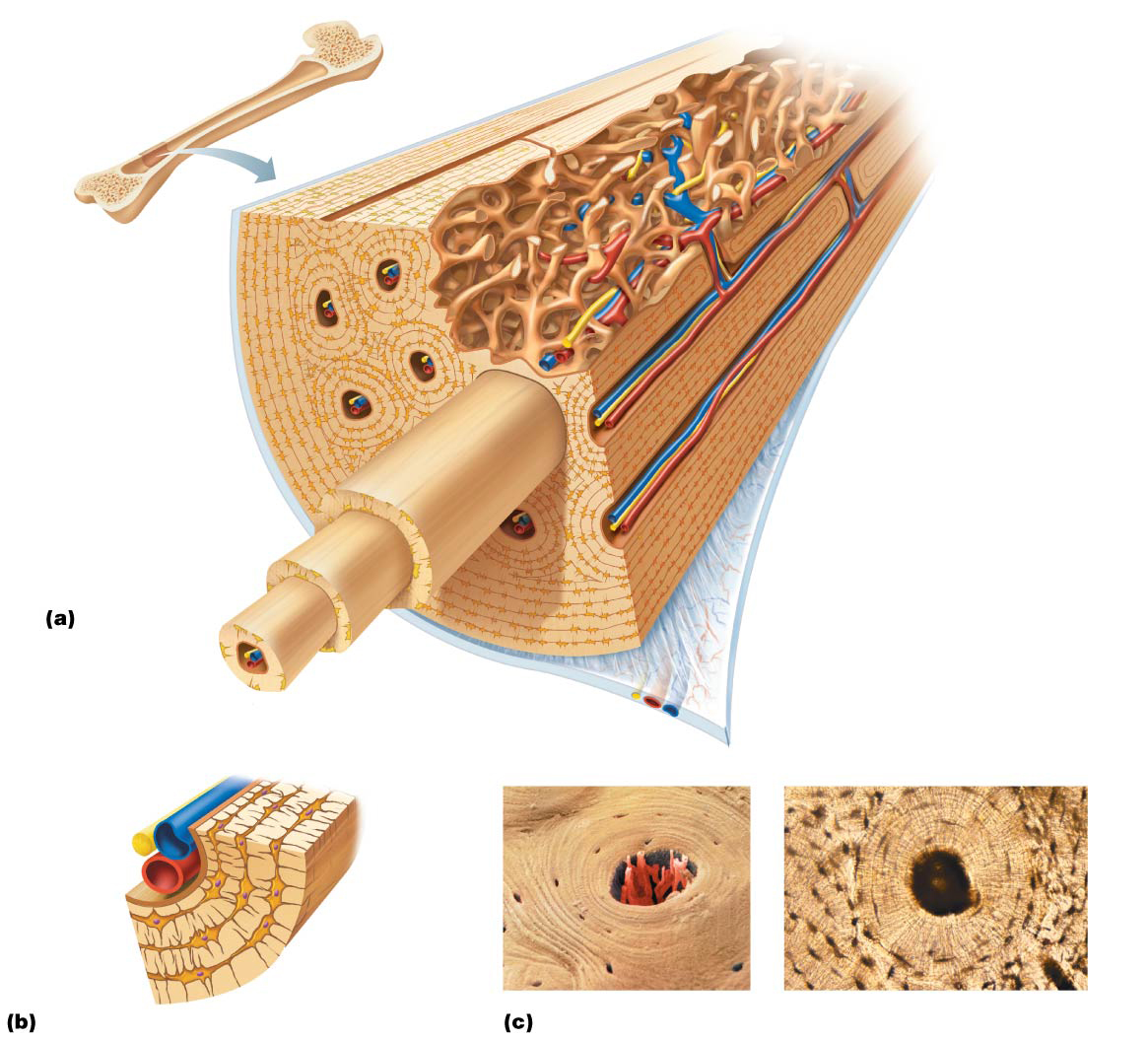 Compact
bone
Spongy bone
Perforating
(Volkmann’s) canal
Central
(Haversian) canal
Endosteum lining bony canals
and covering trabeculae
Osteon
(Haversian system)
Circumferential
lamellae
Perforating (Sharpey’s) fibers
Lamellae
Periosteal blood vessel
Periosteum
Nerve
Vein
Lamellae
Artery
Central
canal
Canaliculi
Lacunae
Osteocyte
in a lacuna
Lacuna (with osteocyte)
Interstitial lamella
© 2016 Pearson Education, Inc.
Microscopic Anatomy of Bone (cont.)
Spongy bone
Appears poorly organized but is actually organized along lines of stress to help bone resist any stress
Trabeculae, like cables on a suspension bridge, confer strength to bone
No osteons are present, but trabeculae do contain irregularly arranged lamellae and osteocytes interconnected by canaliculi
Capillaries in endosteum supply nutrients
© 2016 Pearson Education, Inc.
Figure 6.3 Flat bones consist of a layer of spongy bone sandwiched between two thin layers of compact bone.
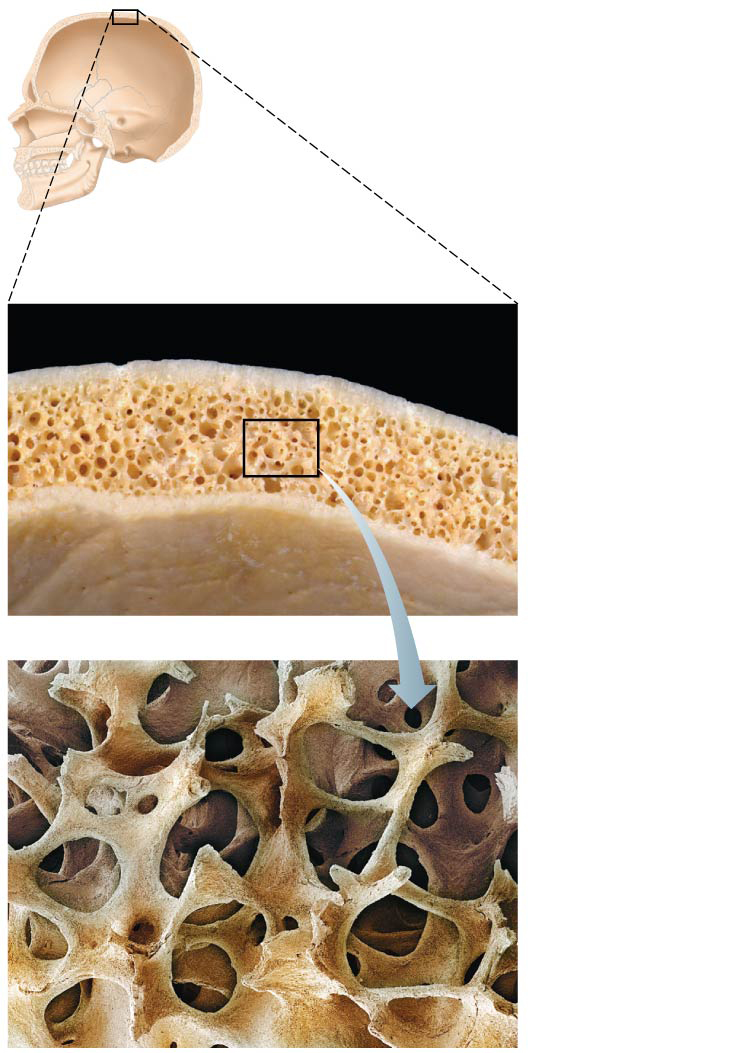 Spongy bone
(diploë)
Compact
bone
Trabeculae of
spongy bone
© 2016 Pearson Education, Inc.
Chemical Composition of Bone
Bone is made up of both organic and inorganic components
Organic components 
Includes osteogenic cells, osteoblasts, osteocytes, bone-lining cells, osteoclasts, and osteoid
Osteoid, which makes up one-third of organic bone matrix, is secreted by osteoblasts
Consists of ground substance and collagen fibers, which contribute to high tensile strength and flexibility of bone
© 2016 Pearson Education, Inc.
Chemical Composition of Bone (cont.)
Organic components (cont.)
Resilience of bone is due to sacrificial bonds in or between collagen molecules that stretch and break to dissipate energy and prevent fractures
If no additional trauma, bonds re-form
Inorganic components 
Hydroxyapatites (mineral salts)
Makeup 65% of bone by mass
Consist mainly of tiny calcium phosphate crystals in and around collagen fibers
Responsible for hardness and resistance to compression
© 2016 Pearson Education, Inc.
Chemical Composition of Bone (cont.)
Inorganic components (cont.)
Bone is half as strong as steel in resisting compression and as strong as steel in resisting tension
Lasts long after death because of mineral composition
Can reveal information about ancient people
© 2016 Pearson Education, Inc.